分座位
分练习单
分奖品
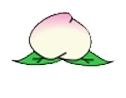 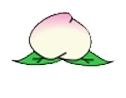 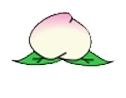 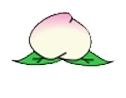 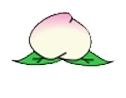 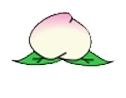 把                                  分成两堆，可以怎样分？
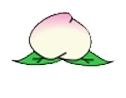 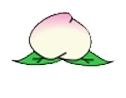 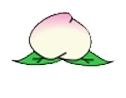 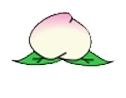 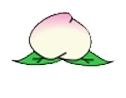 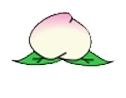 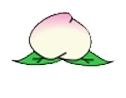 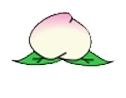 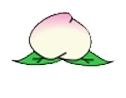 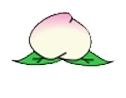 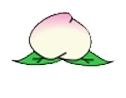 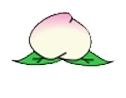 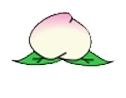 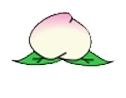 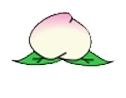 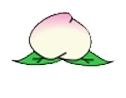 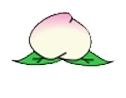 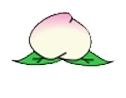 6个桃分成两堆，一堆（ ）个，一堆（ ）个。
每份分得同样多，就是                           。
平均分
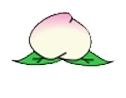 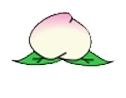 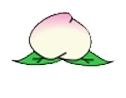 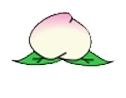 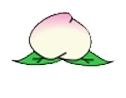 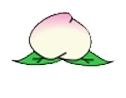 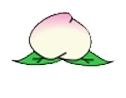 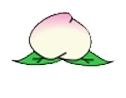 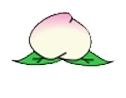 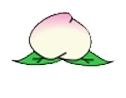 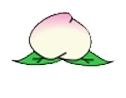 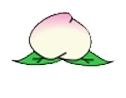 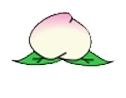 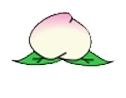 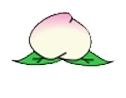 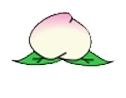 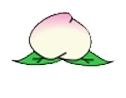 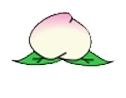 还可以怎样平均分?
6个桃，每3个一份，
6个桃，每2个一份，
6个桃，每1个一份，
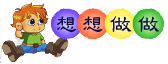 下面哪种分法是平均分？
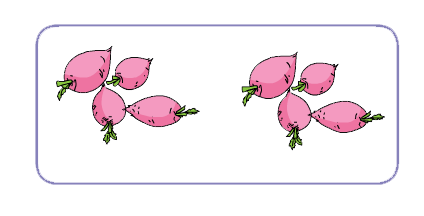 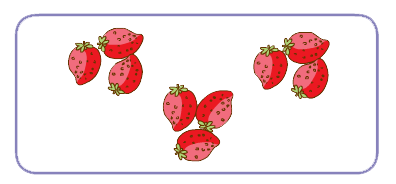 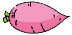 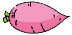 ✔
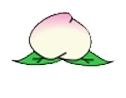 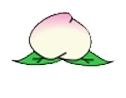 有8个桃，每个小朋友分2个，可以分给几个小朋友？
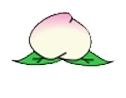 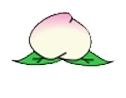 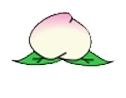 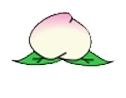 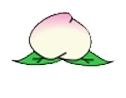 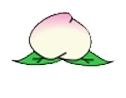 8个桃，每人分2个，可以分给（  ）人。
4
10块   ，
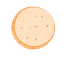 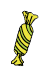 9块  ，每3块一份，分成了(   )份。
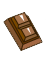 15块  ，每5块一份，分成了(   )份。
每2块一份，
5
分成了(   )份。
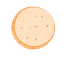 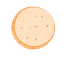 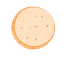 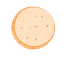 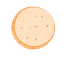 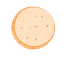 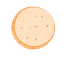 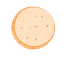 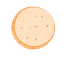 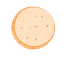 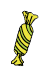 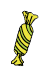 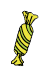 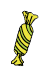 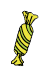 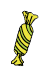 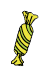 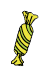 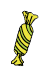 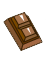 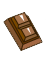 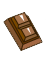 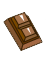 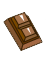 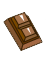 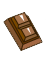 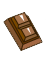 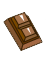 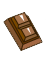 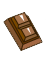 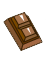 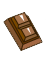 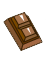 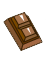 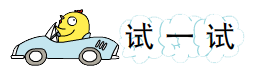 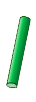 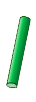 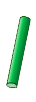 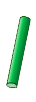 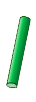 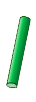 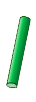 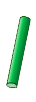 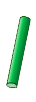 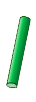 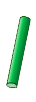 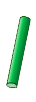 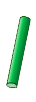 如果要把12根  也按每几根一份进行平均分。你打算每几根一份地分，可以分成几份？
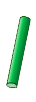 12根   ，每（  ）根一份，可以分成（  ）份。
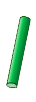 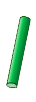 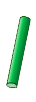 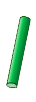 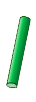 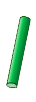 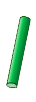 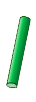 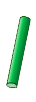 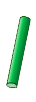 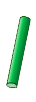 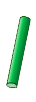 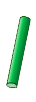 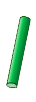 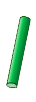 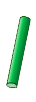 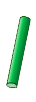 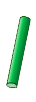 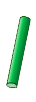 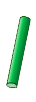 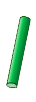 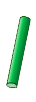 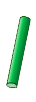 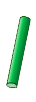 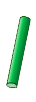 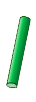 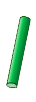 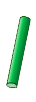 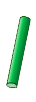 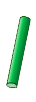 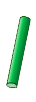 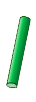 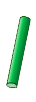 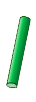 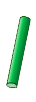 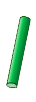 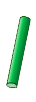 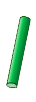 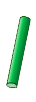 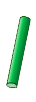 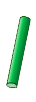 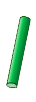 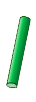 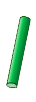 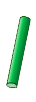 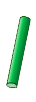 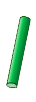 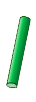 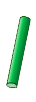 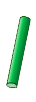 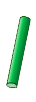 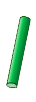 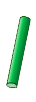 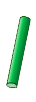 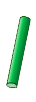 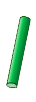 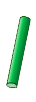 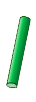 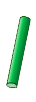 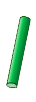 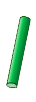 12根  ，每1根一份，分成了(   )份。
12
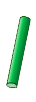 6
12根  ，每2根一份，分成了(   )份。
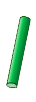 12根  ，每3根一份，分成了(   )份。
4
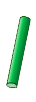 3
12根  ，每4根一份，分成了(   )份。
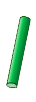 12根  ，每6根一份，分成了(   )份。
2
15个🎈，每人分3个，可以分给（  ）人。
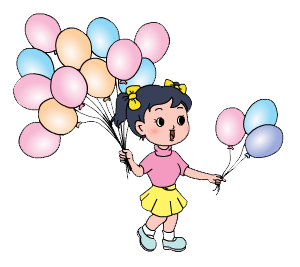 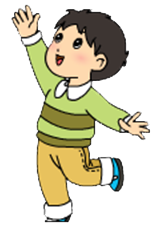 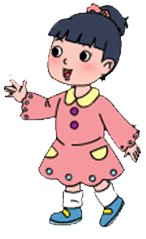 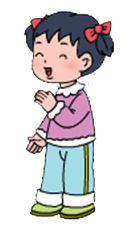 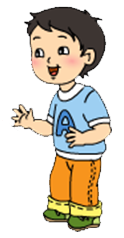 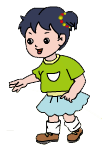 5
认识平均分
每份分得同样多，就是                           。
平均分